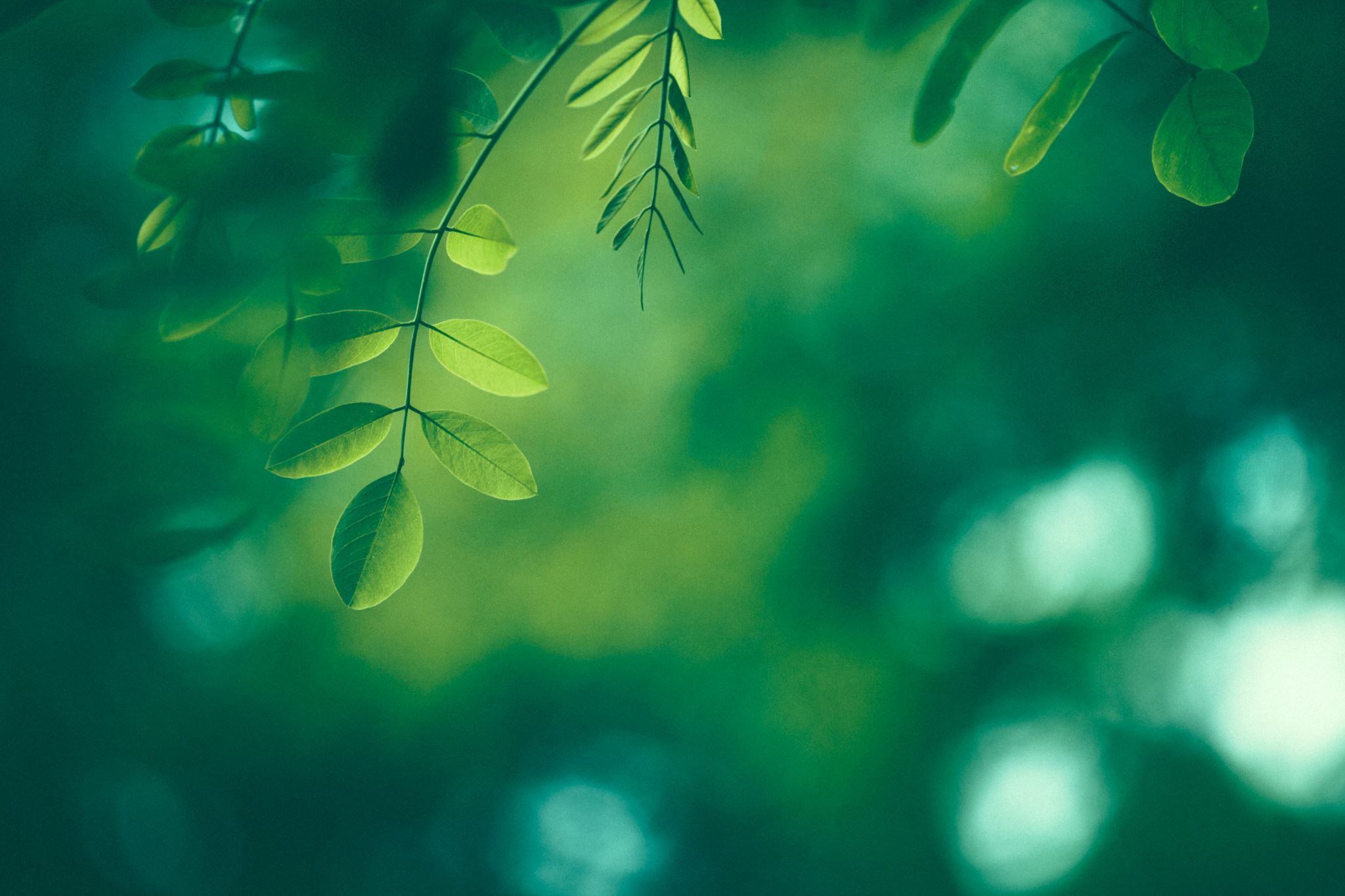 The Gift of Life
Jesus Christ
Ephesians 2:8-9 :
For it is by grace you have been saved, through faith – 
and this is not from yourselves,
 it is the gift of God – 
9 not by works, so that no one can boast. 
10 For we are God’s handiwork, created in Christ Jesus to do good works, which God prepared in advance for us to do.
Gift of Salvation
God’s Grace: Forgive our sins
We cannot earn it
Respond in Faith
To receive this gift of Salvation
Jesus Christ is our Lord and Saviour
[Speaker Notes: Grace is unmerited Favour]
What is Eternal Life
John 17:3:
Now this is eternal life: that they know you, the only true God, and Jesus Christ, whom you have sent.

Eternal life starts NOW.
[Speaker Notes: His Plans and Purpose
He is our creator
Sovereign]
Eternal Life
We are now Children of God
John 1:12
Yet to all who did receive him, to those who believed in his name, he gave the right to become children of God – 13 children born not of natural descent, nor of human decision or a husband’s will, but born of God.